Welcome to Back to School Night
Grade 3 
Phelps Luck Elementary School
Third Grade Team
Our Daily Schedule
8:40-9:00        	        	Arrival in Homeroom, Breakfast, Unpack
9:00-11:00        	        	Academic Session I
10:55        	        	        	Transition to Academic Session II
11:00-11:45        	        	Related Arts (PE twice each week, music, art, media)
11:45-12:15        	        	Spanish
12:15-1:00        	        	Academic Session II
1:00-1:30        	        	Lunch
1:30-2:00        	        	Recess
2:00-3:15        	        	Academic Session II
3:20        	        	        	Dismissal
Dismissal
Students must have a note for any dismissal changes
Walkers and car riders leave with Mrs. Hale
Once walkers exit the building they are expected to walk home
Car riders must walk down the sidewalk with Mrs. Hale
For safety purposes, students cannot get in the car until the front of the loop
Our Daily Schedule
New for Third Grade
Report Card
Orchestra
PARCC 
Multiplication and Division
Agenda Book
Binder and Supplies
Building Vocabulary
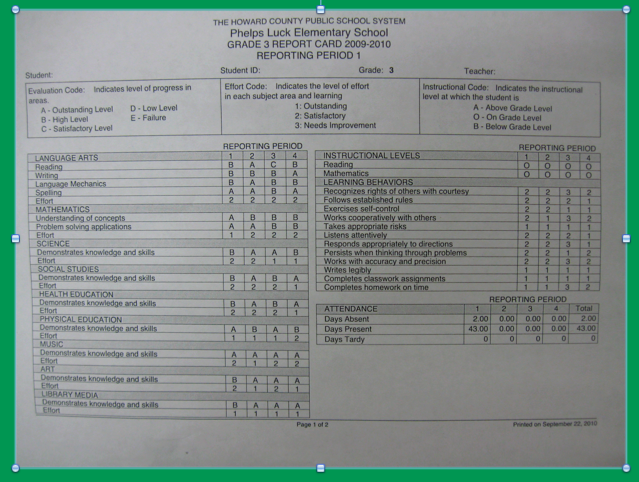 Grading Policy
Each grade is comprised of:
Classwork, Assessment Items and Homework

The majority of each grade is comprised of an average of the classwork tasks completed that quarter.
P.B.I.S.
Respect SELF
Respect OTHERS
Respect PROPERTY
PBIS
Positive Behavioral Interventions and Supports

We focus on POSITIVE behavior!

Fabulous Falcons
Monthly Celebrations
Quarterly Celebrations
PBIS in Grade 3
Color System 
Green
Warning 1
Warning 2
Yellow = Stop and Think Form
Red = Office Referral 
Communication in agenda book as necessary
Breakfast/Cafeteria
Breakfast is offered to our students everyday. Participation is voluntary and free. 
Breakfast is offered in the classroom from 8:40-8:55. 
Instruction starts at 9:00. 

School lunch price is $2.75
All students have a lunch account (6-digit PIN)
Money can be added to this account online or cash can be brought in and given to Mrs. Hale (change is not available)
Communication
Agenda Books
Thursday Folders
Monthly Team Newsletters
3rd Grade Teacher Website (Shared Soon!)
School Website: http://ples.hcpss.org
Parent-Teacher Conferences (November, February)
Progress Reports and Report Cards
Special Activities and Field Trips
September -- PLES 5K (Saturday the 26th) 
October -- Halloween Parade or Fall Festival In-School Field Trip -- Library Presentation
November -- Turkey Trot
December -- Gingerbread House Building 
January --  Field Trip -- Monster Mini Golf Field Trip
February -- Valentine’s Day Party
March -- 
April -- 
May -- Field Day & Field Trip -- The Chesapeake Bay Environmental Center
June -- The Grammy’s & Field Trip -- Lake Elkhorn Nature Walk
PARCC
Partnership for Assessment of Readiness for College and Careers

•The PARCC assessment is administered in April
•The PARCC assessment measures  student’s achievement in English Language (ELA) Literacy and Mathematics based on the learning standards contained in the Common Core  State Standards.
MAP -- Measures of Academic Performance
•Designed to measure student growth.

•Determines instructional strengths and needs.

•MAP will be taken on the computer and adapts to each individual student.

•MAP will be administered approximately 3 times per year (October, January, May)

•MAP assessments are aligned to the national Common Core Standards for Mathematics and Reading that can be measured using multiple-choice items.
ELA Daily Schedule
Reading (75 minutes)
Building Vocabulary
Reading Standards

Writing/Social Studies (45 minutes)
Journal Writing
Writing Framework OR Social Studies
Specific: State exactly what you want to accomplish (Who, What, Where, Why)
SMART GOALS
S
Measurable: How will you show that you have met your goal? (How much? How many?)
M
Achievable: Is this a realistic goal? How can it be accomplished?
A
Relevant: How does this goal tie into your key responsibilities?  How is it important both inside and outside of school?
R
Time-bound: When will this goal be accomplished by?
T
Writing Units
Narratives
 Opinion Writing
 Informational Writing (Written in Math / Science)
WORD STUDY 
A Powerful New Approach
Phonics
Prefixes
Suffixes
Vocabulary
Greek & Latin Roots
Spelling
Word Study
THEN
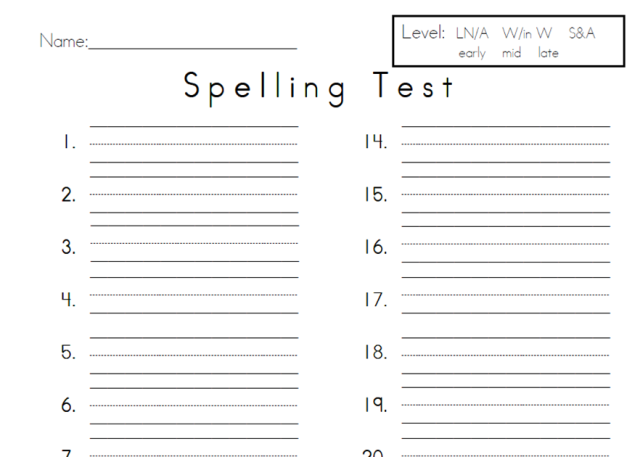 Assigned word lists 
Little or no connection to curricular areas or each other
The weekly assignment: “Find and write a definition for each word,” or “Use each word in a sentence” 
A test came at the end of the week (rote memorization)
Word Study
NOW
Word lists are organized through meaningful roots or patterns 
Expand and deepen word knowledge during content-area study
The weekly assignment:
     “Meet the Root, Combine and      
     Create, Read and Reason,    
     Extend and Explore”
Applied spelling and language conventions tests
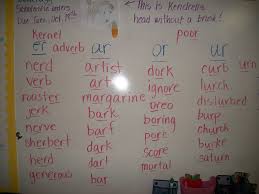 Writing Homework - P.O.W.
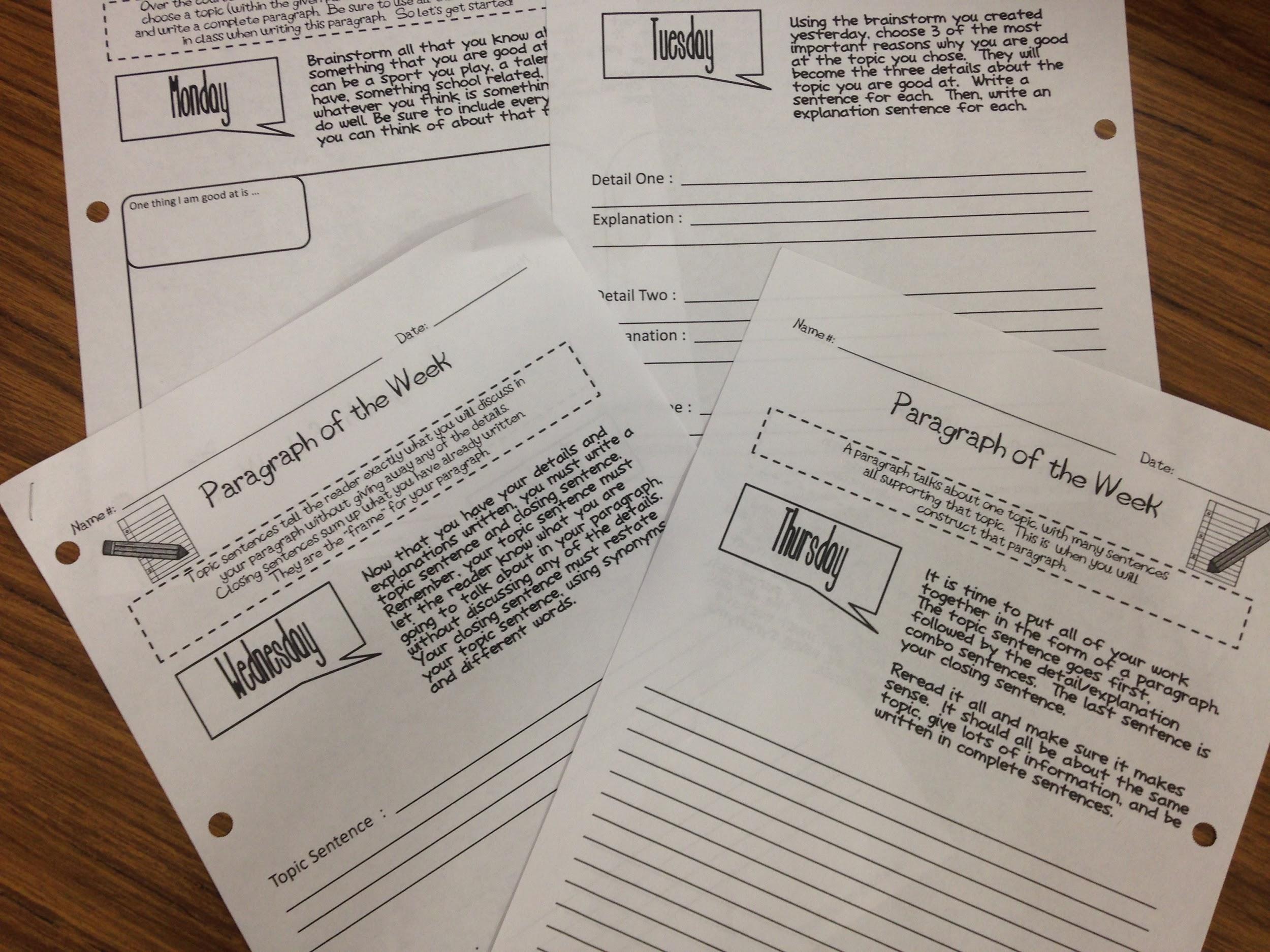 ~ Brainstorm
~ Details & explanation
~ Topic & closing 
             sentences
~ Write the full 
             paragraph
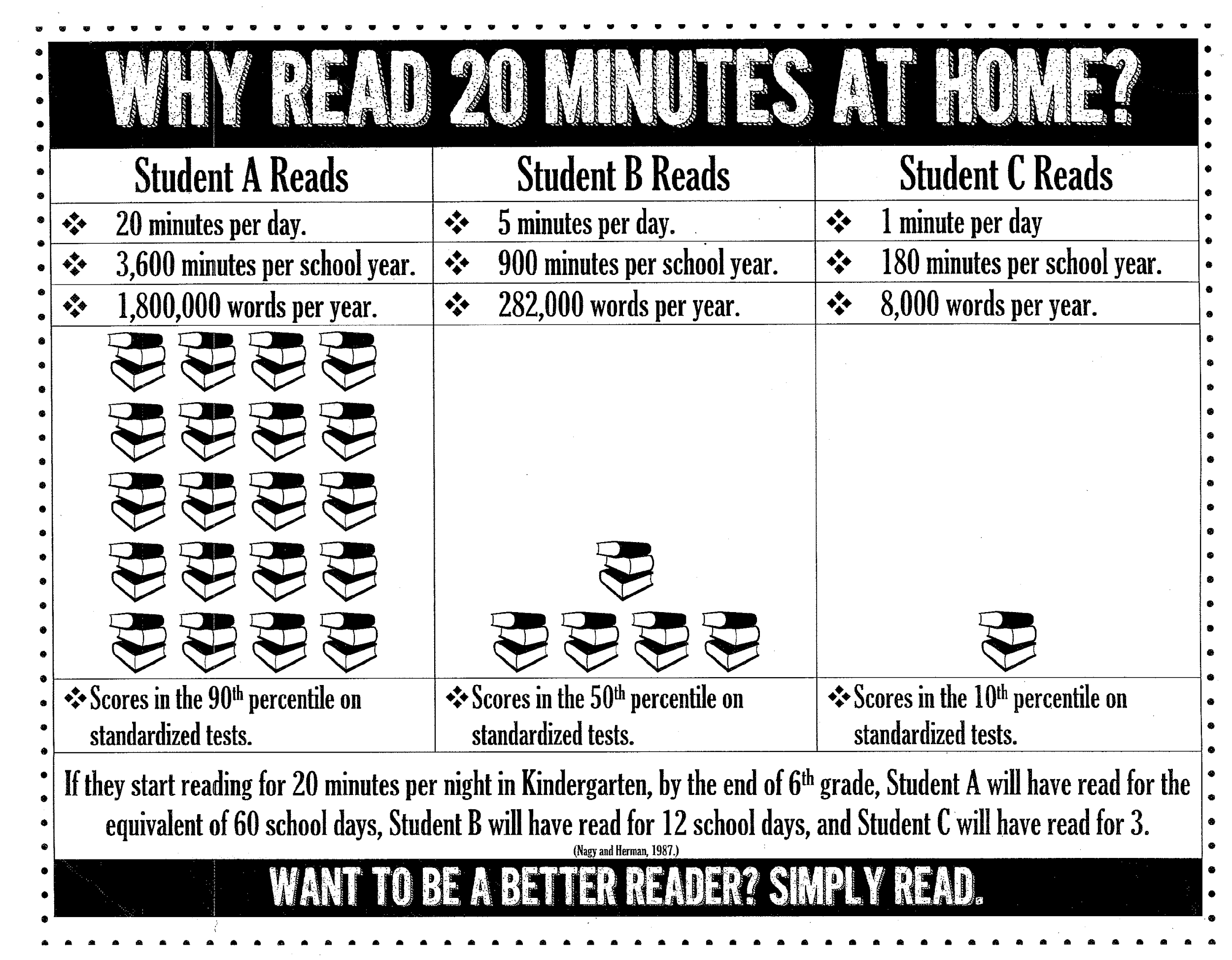 How can you help at home?
Nightly reading – build stamina!
	~ Pick books that fit
 Writing practice – build stamina!
	~ Praise & edit together
  Ask questions!  
	~ Have your child respond with evidence or details
elaparentsupport.weebly.com
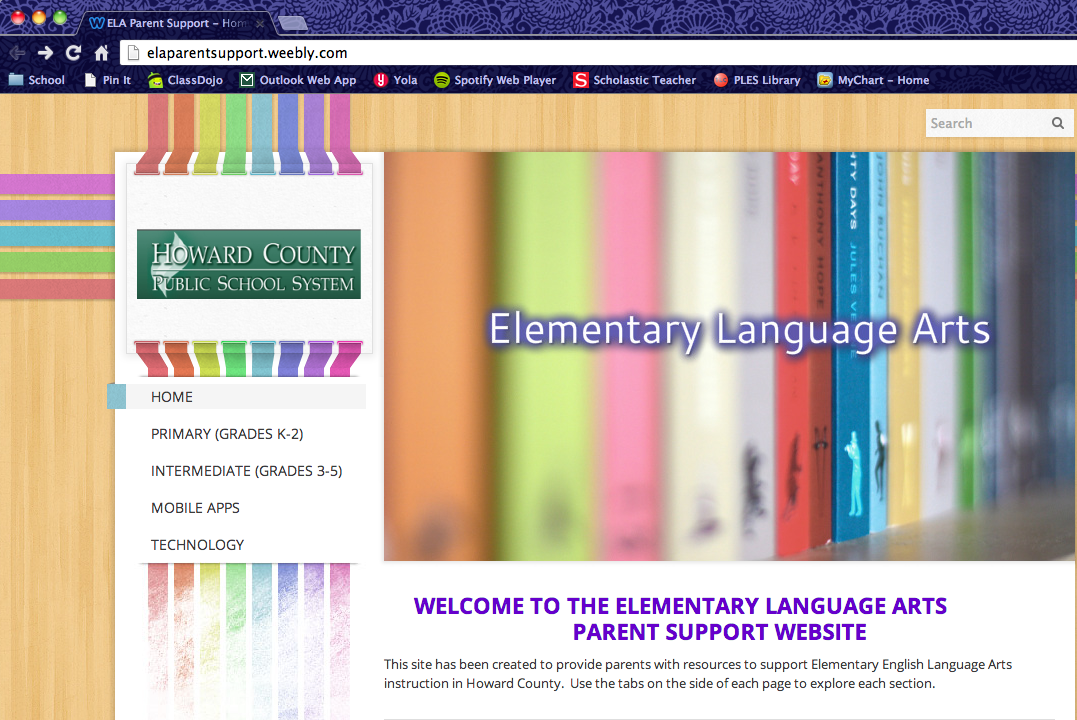 [Speaker Notes: Check this site]
Thank you!
Thank you for coming tonight!  We are looking forward to working with you and your children this year!  If you ever have any questions or concerns, please do not hesitate to contact us!